Модель нелинейного 
(динамического расписания) 
школьных занятий
Каковы возможности нелинейного расписания?
Нелинейное  расписание позволяет: 
объединить то, что традиционно определяется как учебная и внеучебная сферы деятельности ребенка, урочные и неурочные (внеурочные) формы деятельности;
сформировать образовательное пространство учреждения, способствующее реализации индивидуальных образовательных потребностей обучающихся ;
объединить в единый функциональный комплекс образовательные, воспитательные и оздоровительные процессы;
снизить утомляемость школьников, которое в течение учебного дня активно двигаются, занимаются творчеством, работают индивидуально;
повысить их интерес к изучаемым дисциплинам и обеспечить достижение новых результатов (УУД).
Роль учителя
«поддержка детских инициатив, направленных на поиск средств и способов достижения учебных целей;
создание условий для творческой продуктивной деятельности ребёнка;
 обеспечение презентаций и социальной оценки продуктов детского творчества (организация выставок, периодической печати, конкурсов, фестивалей и т.д.);
 создание пространства для социальных практик школьников и приобщения их к общественно значимым делам».
«+»  нелинейного  расписания:
избежать  риска  возникновения  перегрузки  учащихся  благодаря  интеграции  урочной  и  внеурочной  деятельности;
создать  условия  для  более  глубокого  выявления  и  дальнейшего  развития  интеллектуального  и  творческого  потенциала  обучающихся;
повысить  мотивацию  учащихся  за  счёт  групповых  и  индивидуальных  форм  работы;
организовать  индивидуальную  работу  с  учащимися  разных  категорий
Риски:
неприятие новой модели частью родительской общественности;
неготовность педагогов работать в новых условиях;
неадекватная оценка учащимися своих  учебных возможностей;
отрицательная динамика основных показателей, характеризующих уровень развития учащихся (в том числе – отсутствие устойчивых познавательных интересов, несамостоятельность большинства школьников в решении учебных и жизненно-практических задач);
недостаточные технические и кадровые возможности школы.
Традиционное линейное расписание
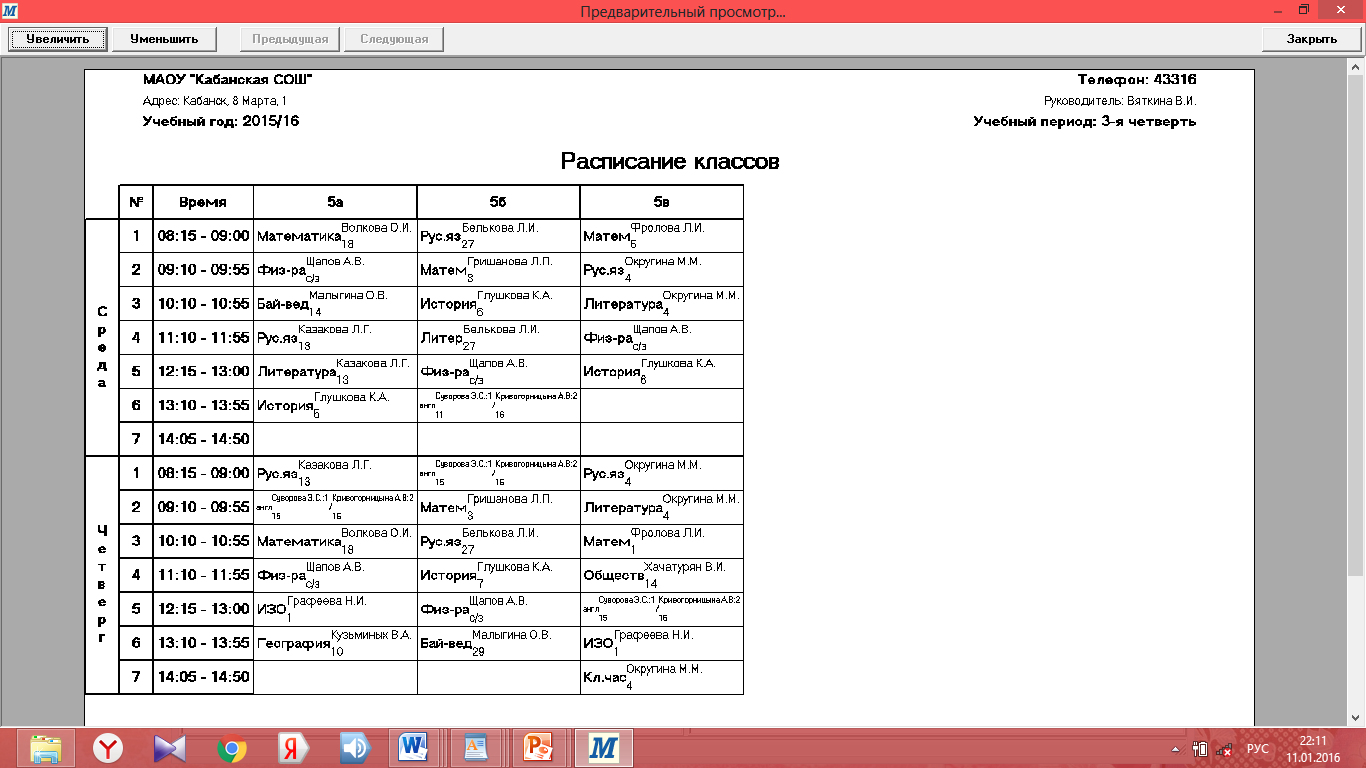  Виды занятий, используемые при организации нелинейного расписания
мастерская
презентация
дебаты
диспут
дискуссия
игра
экскурсия
путешествие
прогулка
спектакль
семинар






интервью
репортаж
пресс-конференции
выставка
конкурс
соревнование
викторина
подарок
праздник  
смотр знаний 
конференция




 

​ лаборатория
​ консультация
​ моделирование
​ рефлексия
​ форум
​ панорама
проект
инсценизация
мозговой штурм
исследование
кафедра
Признаки нелинейного расписания
расписание строится с учетом возрастных особенностей школьников, т.е. расписание на разных ступенях школьного образования должно различаться не только количеством учебных занятий, названиями предметов, но формами деятельности на этих занятиях, которые указываются в расписании;
в расписании  указаны  учебные (урочные и внеурочные) формы деятельности, связанные с учебными предметами, интегрированными курсами, занятиями внеурочной деятельности, принципы чередования которых определяет сама школа;
расписание фиксирует гибкую организацию образовательного процесса, включающую модульное построение обучения, концентрацию уроков по предмету на определенном этапе образовательного процесса (погружение), сдвоенные уроки, учебные дни, тематические учебные дни и пр.
Признаки нелинейного расписания
расписание не закрепляет проведение учебных занятий только в стенах школы, а фиксирует обучение и в других местах, которые используются для образовательной деятельности (учреждения образования, культуры, спорта, бизнеса, объекты природы и пр.);
расписание ориентировано не только на классы, но и на группы обучающихся, которые могут различаться по длительности времени совместной работы (от нескольких занятий до года), составу детей и взрослых (одновозрастные и разновозрастные группы детей и взрослых);
расписание позволяет объединять временные и педагогические ресурсы разных учителей школы для совместной работы с обучающимися (интегрированные занятия, междисциплинарные проекты, в которых участвует несколько педагогов);
Признаки нелинейного расписания
расписание динамично, то есть оно изменяется в течение определенных школой этапов образовательного процесса (недели, четверти, месяца), оно может учитывать изменение количества учебных занятий в течение определенных периодов учебного года (уменьшение в феврале, увеличение в октябре, апреле) и пр.;
расписание составляется не на целый год вперед, а на определенный школой этап образовательного процесса (четверть, триместр, полугодие) с последующим качественным и количественным анализом проведенных учебных занятий в рамках общего числа учебных занятий на ступени школьного образования.
Нелинейное расписание в 4 классах
Русский язык (по преемственности)
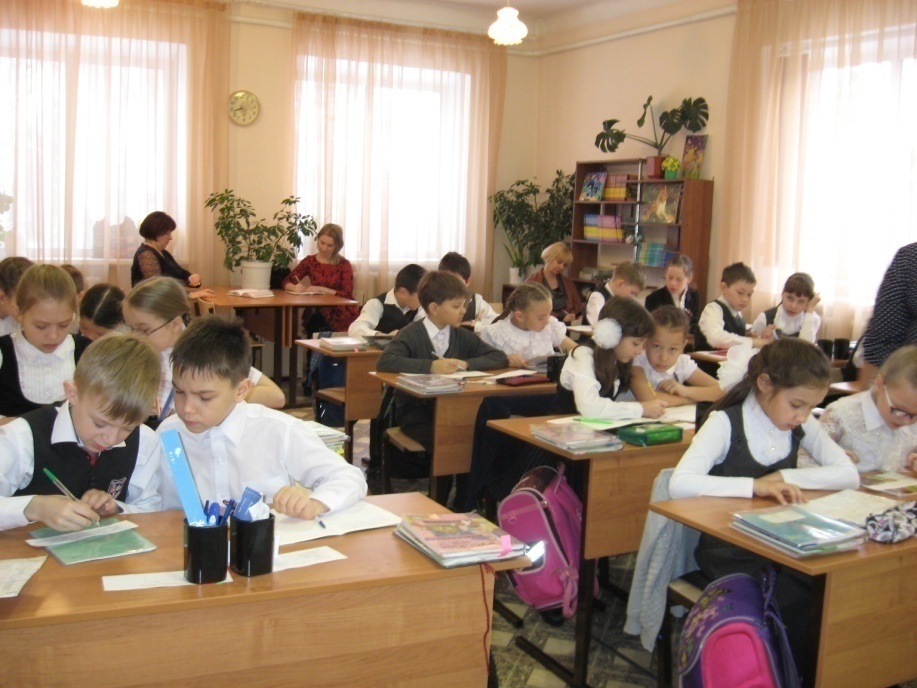 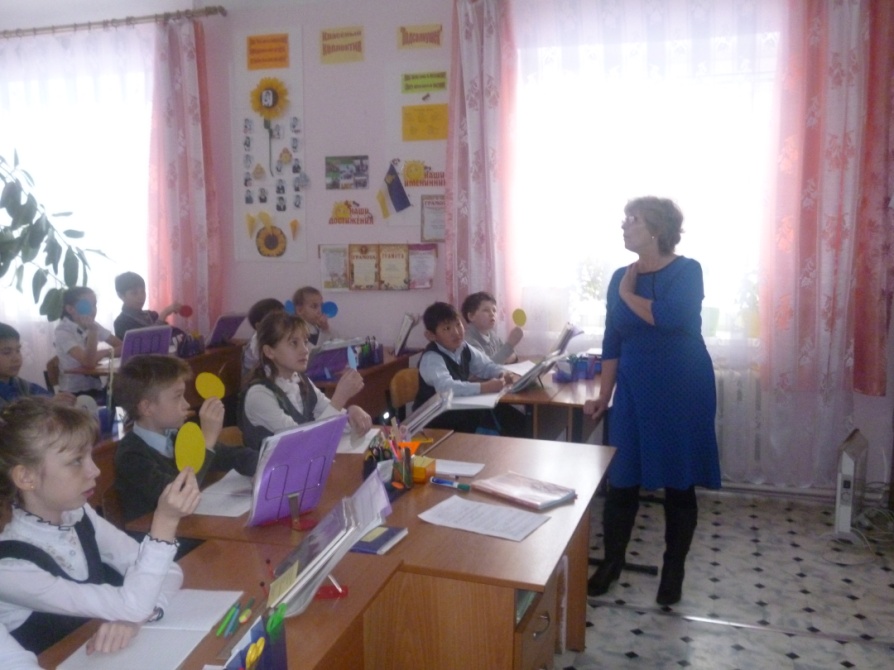 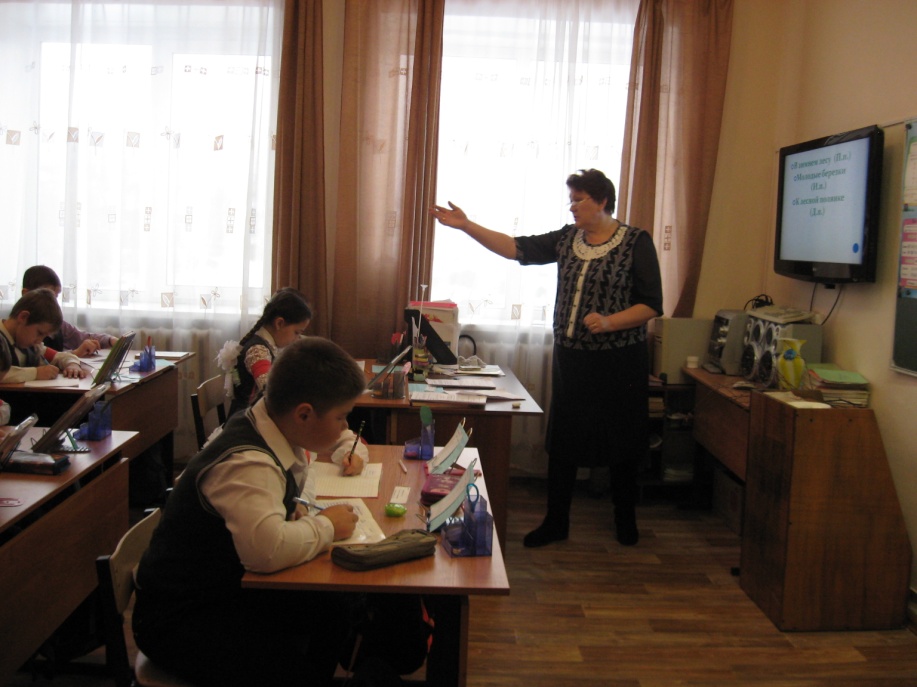 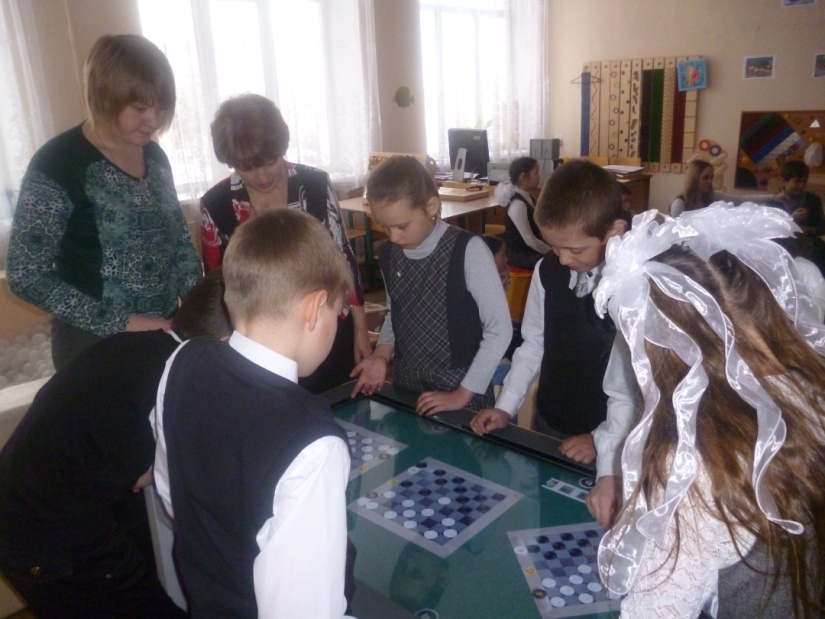 Занятия по выбору учащихся
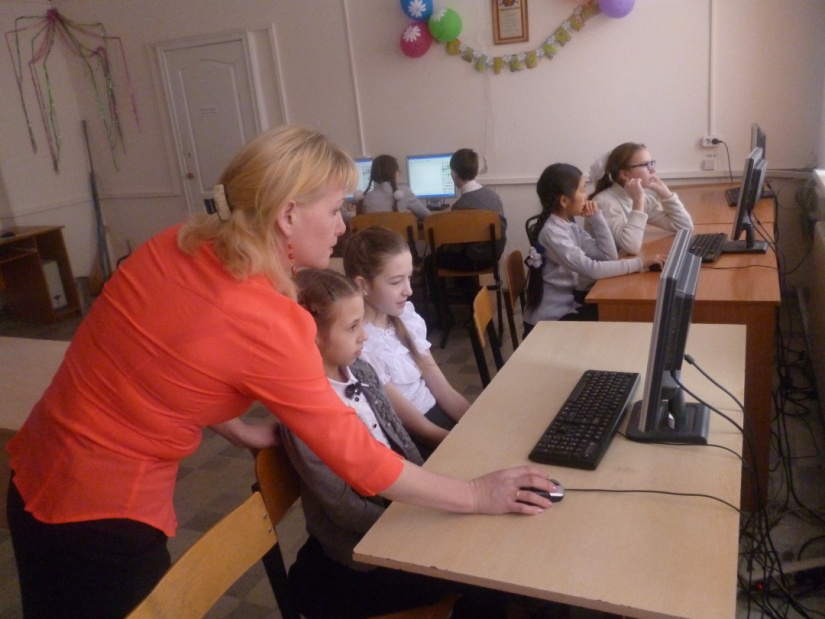 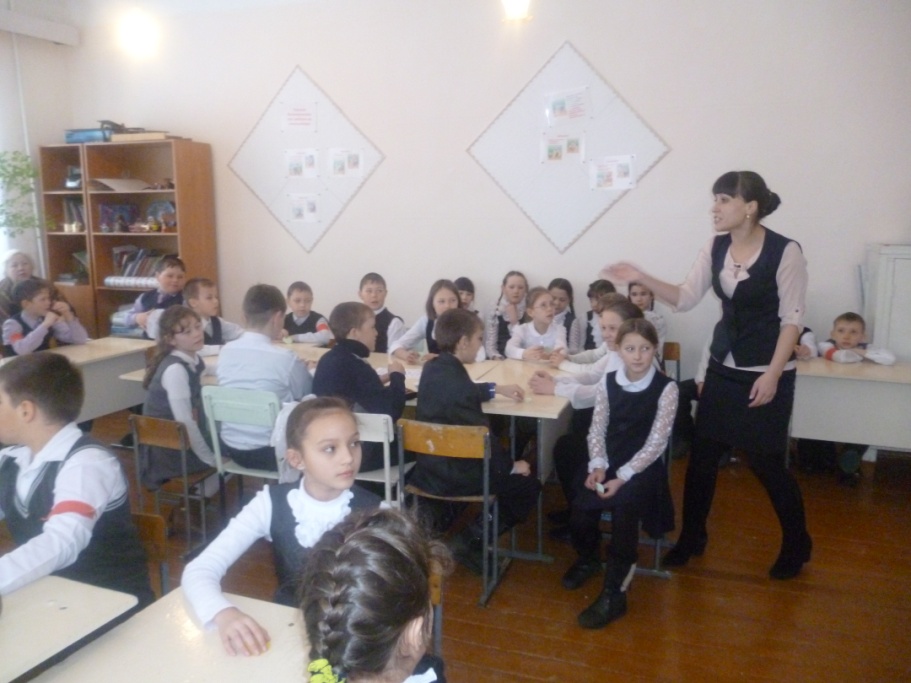 Английский язык 
«Своя игра»
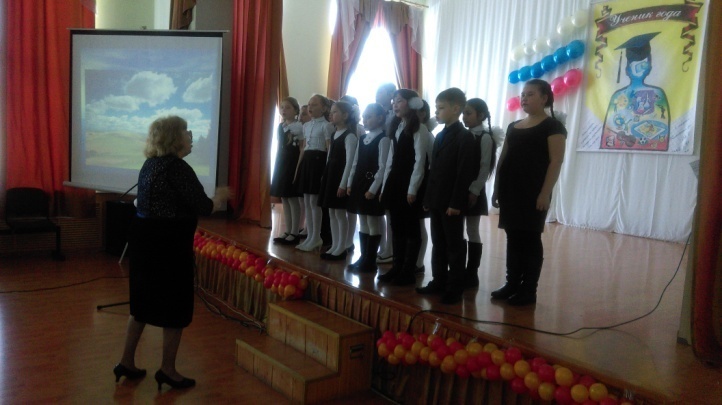 Литературно-музыкальная композиция «Моя Бурятия»
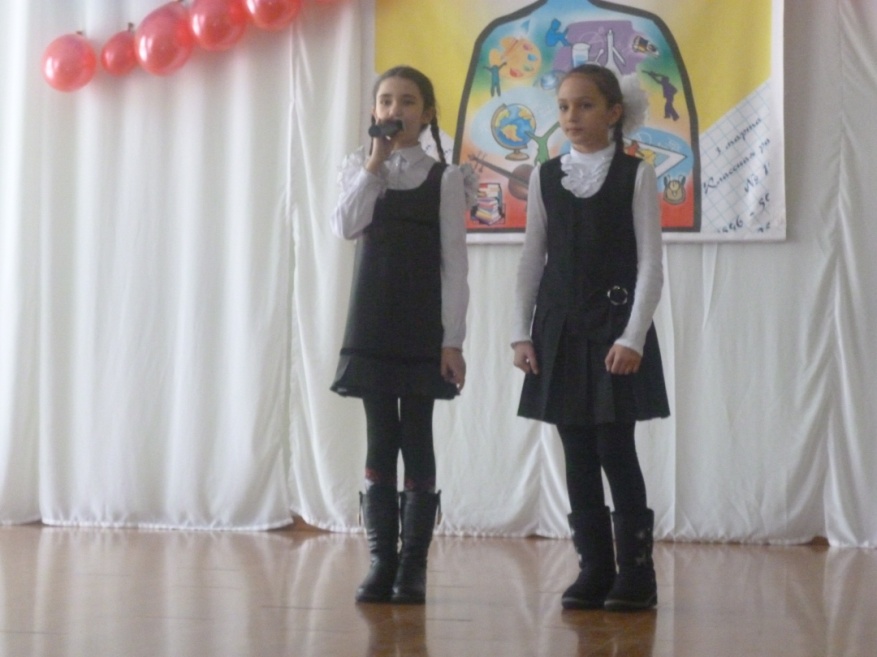 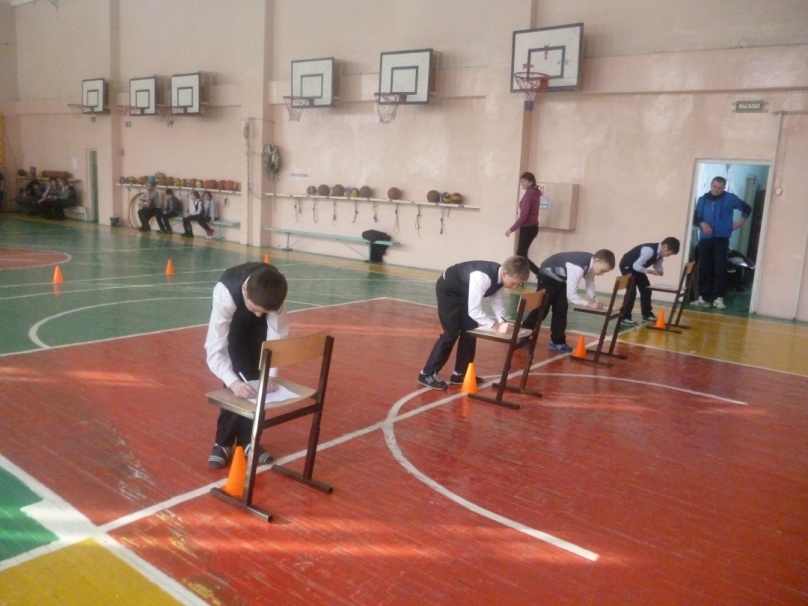 Спортивный праздник
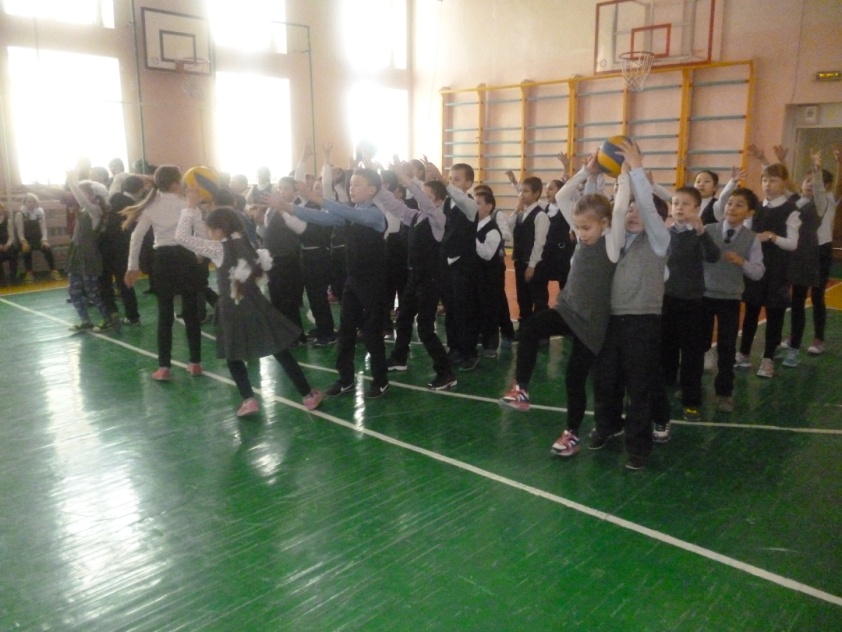 Результаты:
отход от традиционной формы урочного обучения;
разнообразие форм организации занятий;
реальная индивидуализация обучения;
отказ от домашних заданий, направленных на заучивание фактологического материала;
размыкание и расширение образовательного пространства учащегося и учителя;
размывание, а в перспективе и удаление границы между урочной и внеурочной деятельностью;
переход к оплате всех видов деятельности учителя.